Visina rasvjetnog stupa
Primjena sličnosti trokuta
Zrcalo sam postavio ispred rasvjetnog stupa te sam konopcem vezao dno stupa. Konop mi je poslužio kao pravac koji prolazi  podnožjem stupa i zrcalom.
Zatim sam stao nasuprot stupa i postepeno sam se počeo udaljavati. Kada sam ugledao vrh stupa u zrcalu, zaustavio sam se.
Razina mojih očiju: 150 cm
Moja sjena: 217.5 cm
Sjena stupa: 754 cm 
Visina stupa : x
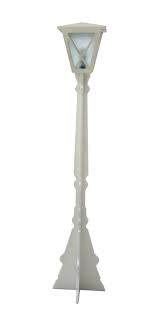 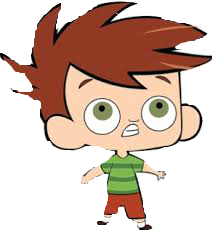 A
Potvrdimo da su trokuti slični.
      <C - kut upada jednak je kutu odraza
      |<B| = |<D|                    
  Prema K-K poučku o sličnosti trokuta  vrijedi :      ABC ~      CDE
E
D
B
C
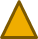 A
E
Izaračunajemo visinu ulične lampe
  

      

         
      x : 150 = 754 : 217.5
         217.5x = 113100
                   x = 520                          X (visina rasvjetnog stupa) je 520 cm.
D
x
B
C
150 cm
754 cm
217.5 cm
IZRADIO: Juraj Domić 



ZAHVALJEM NA POZORNOSTI!